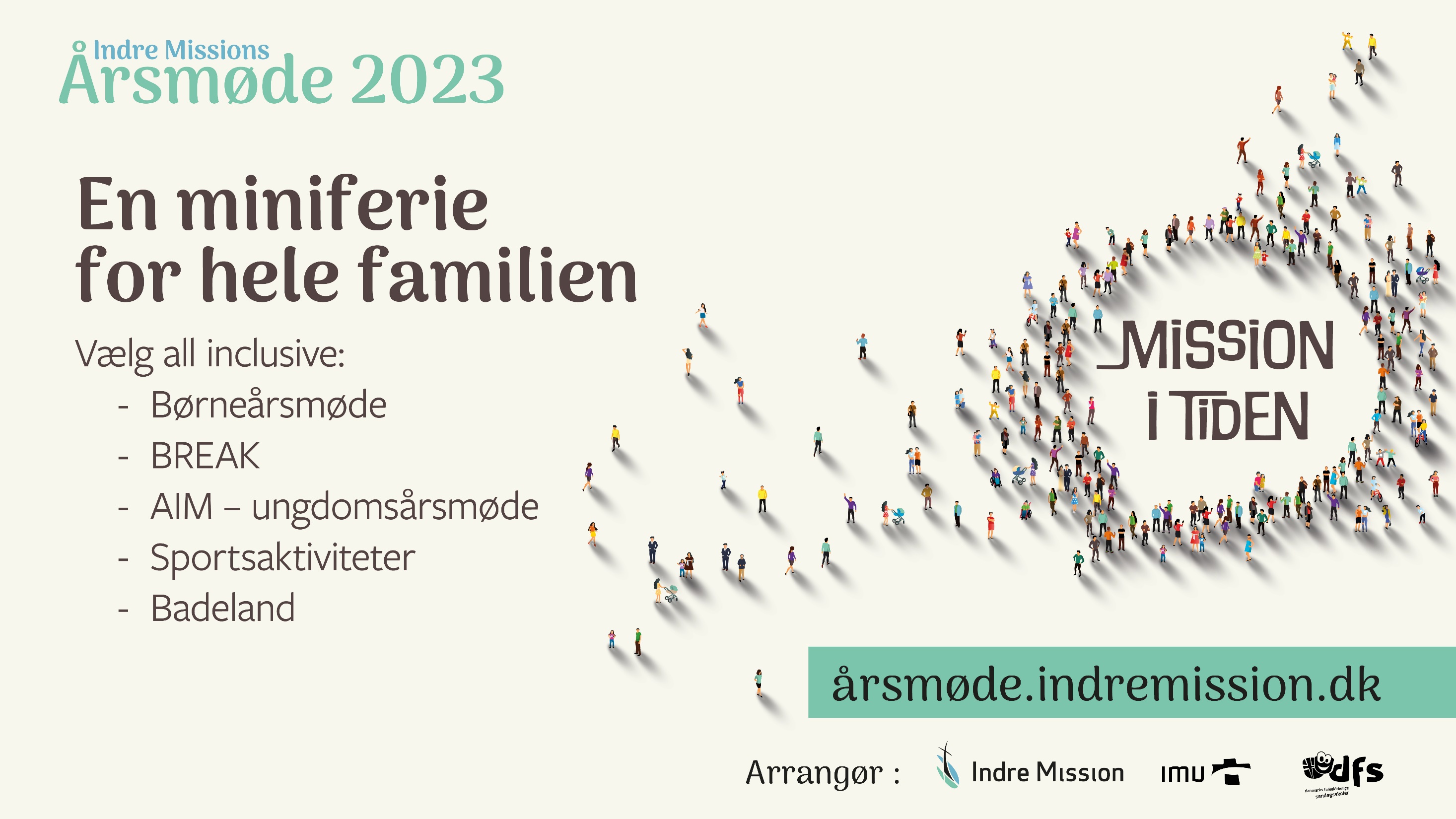 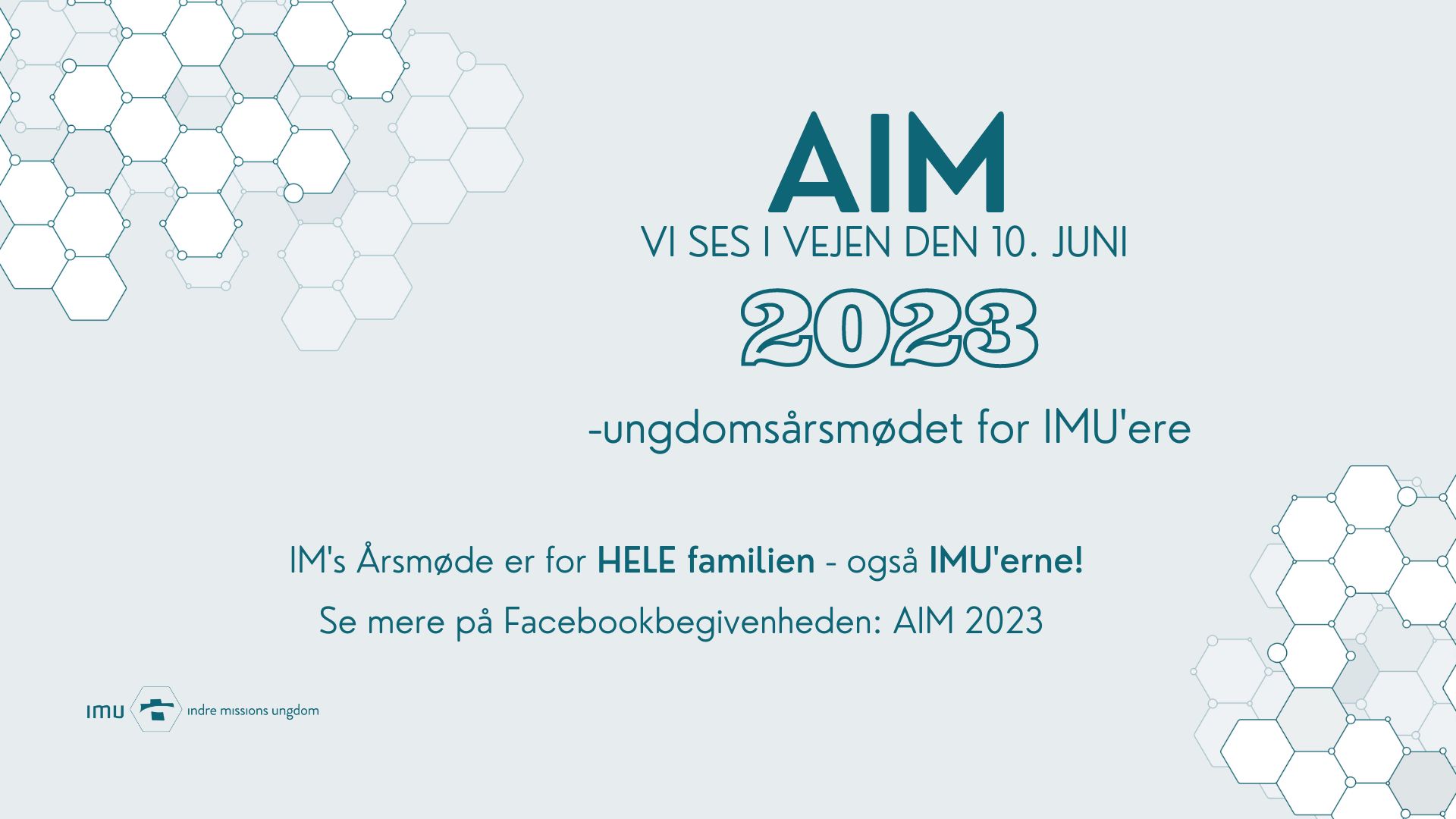 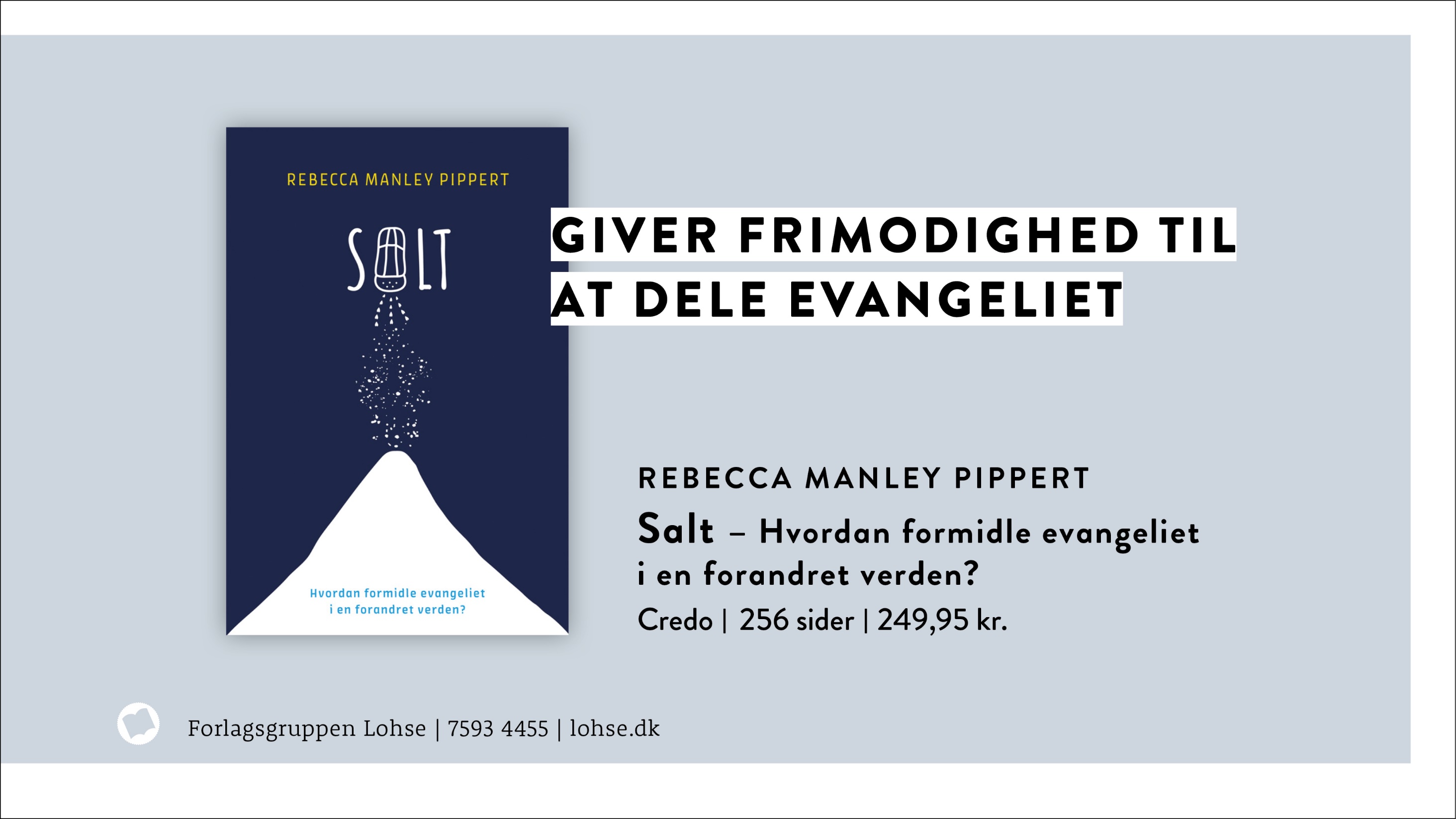 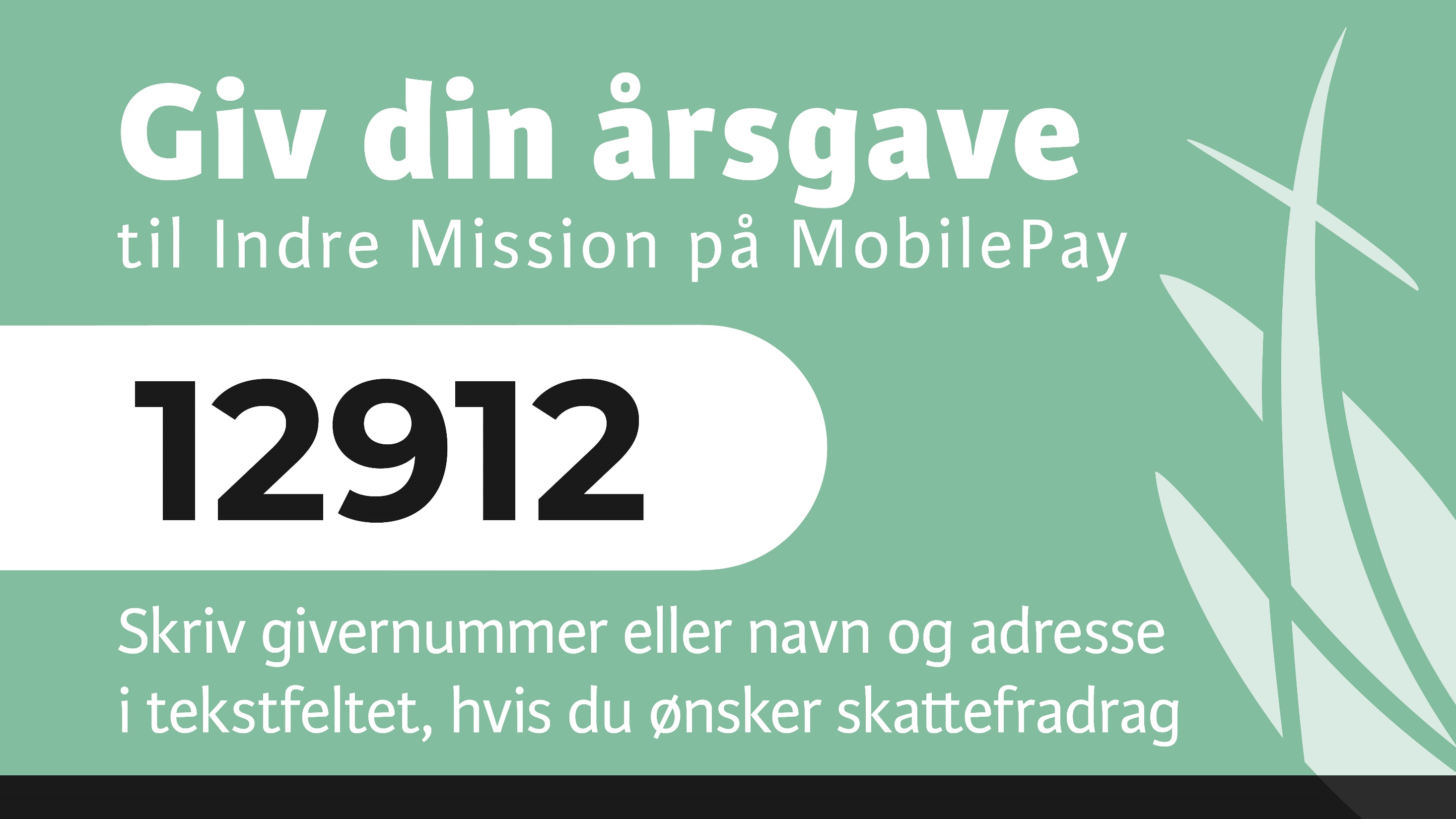 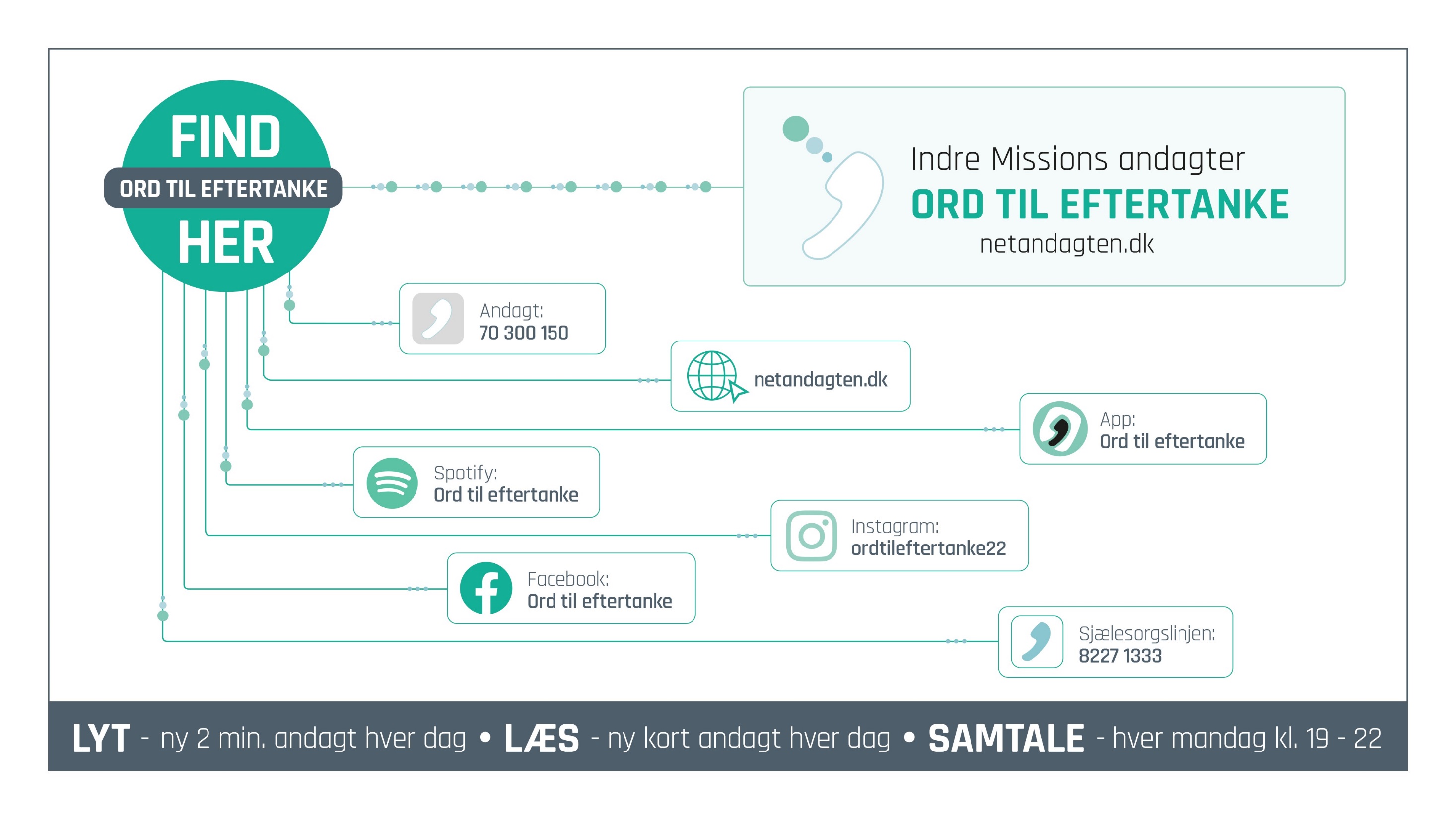 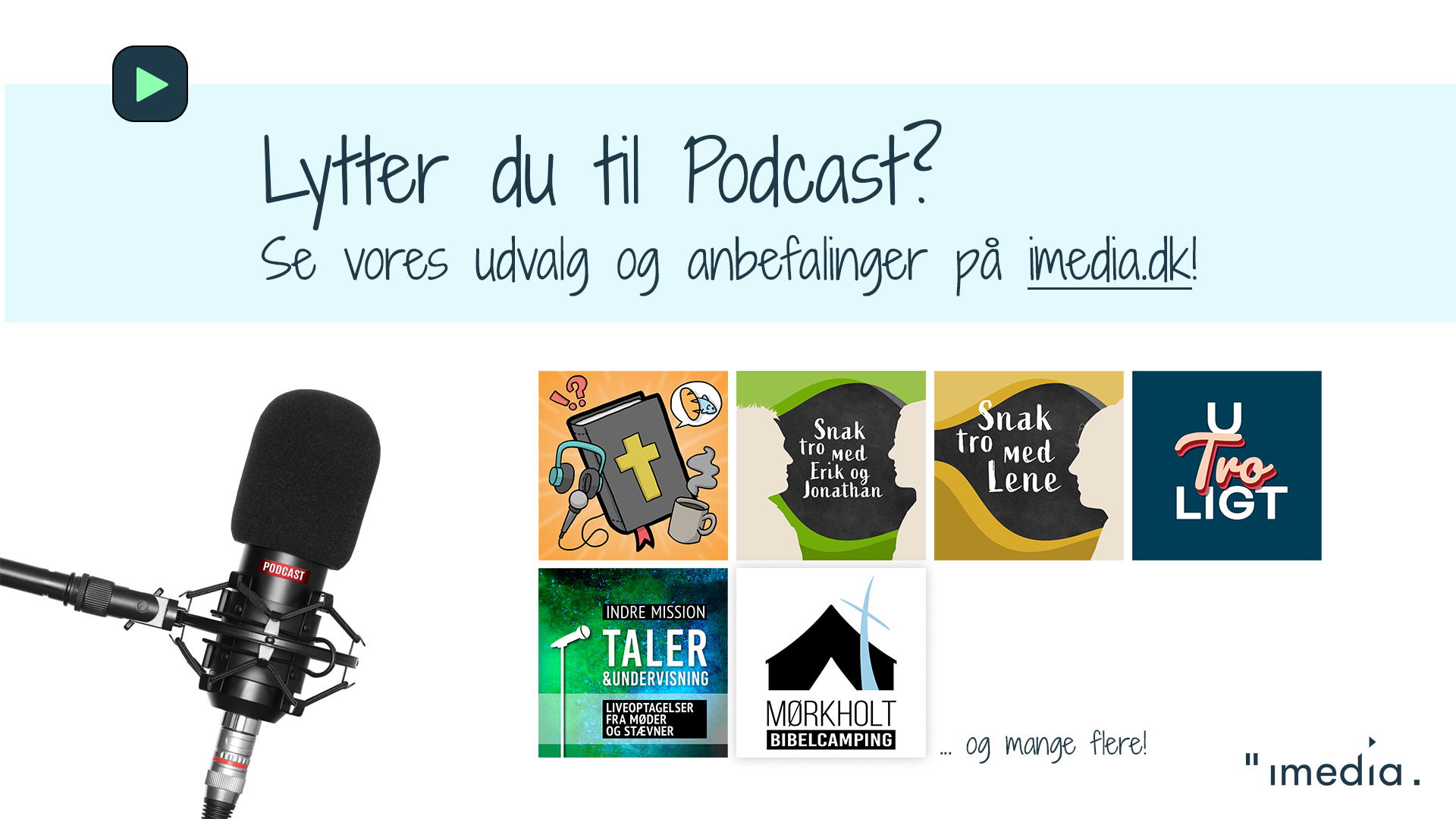 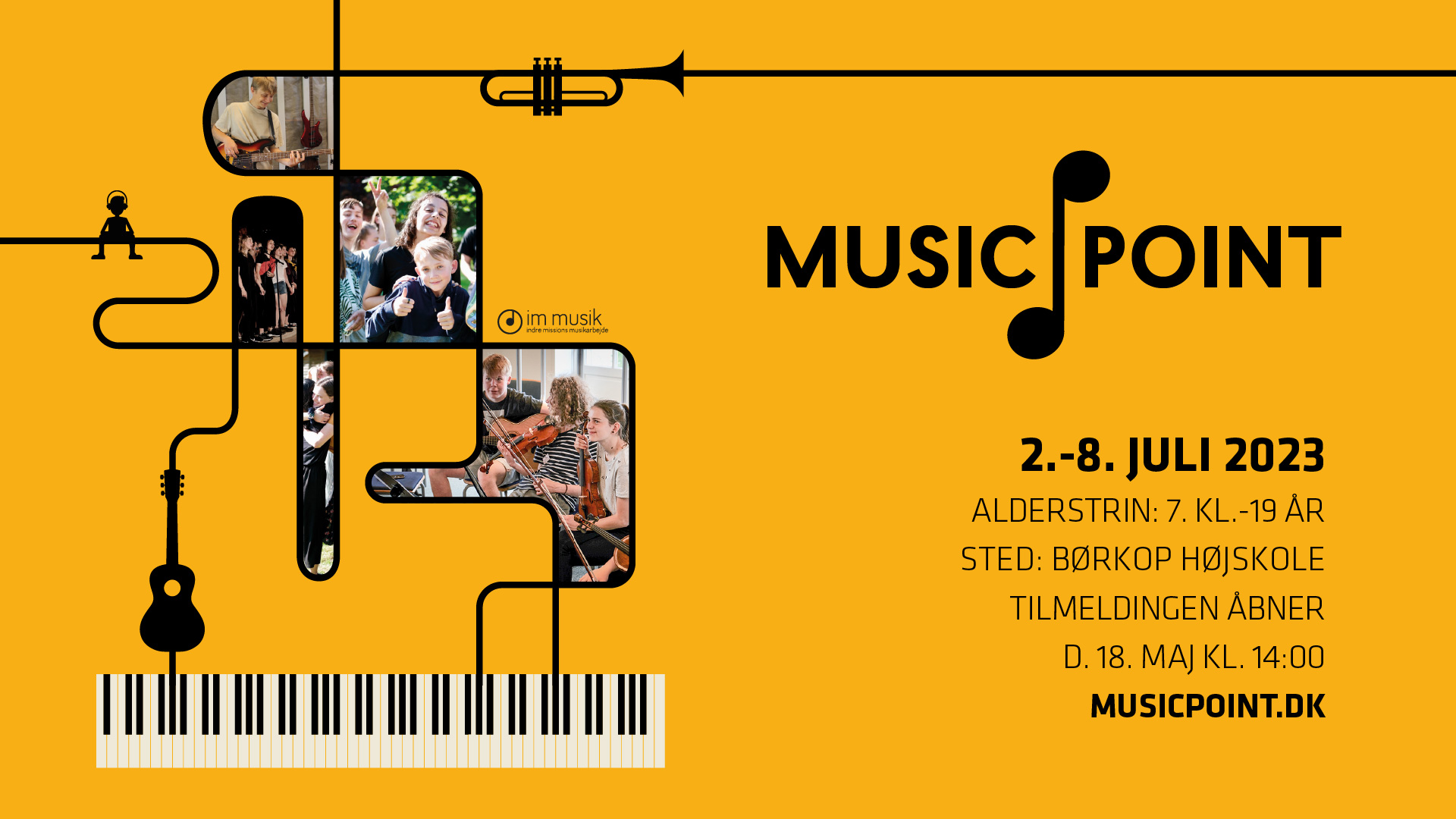 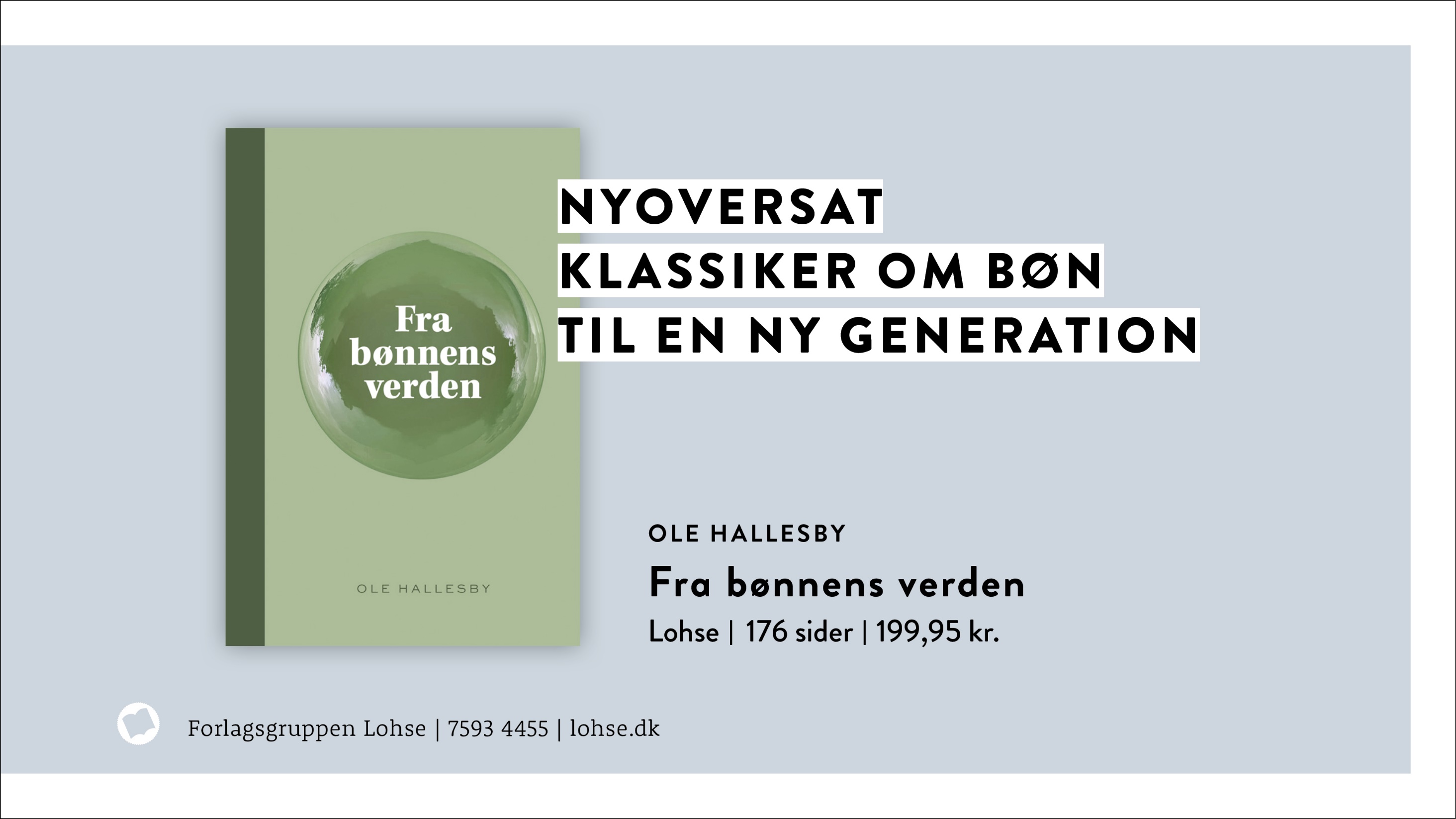 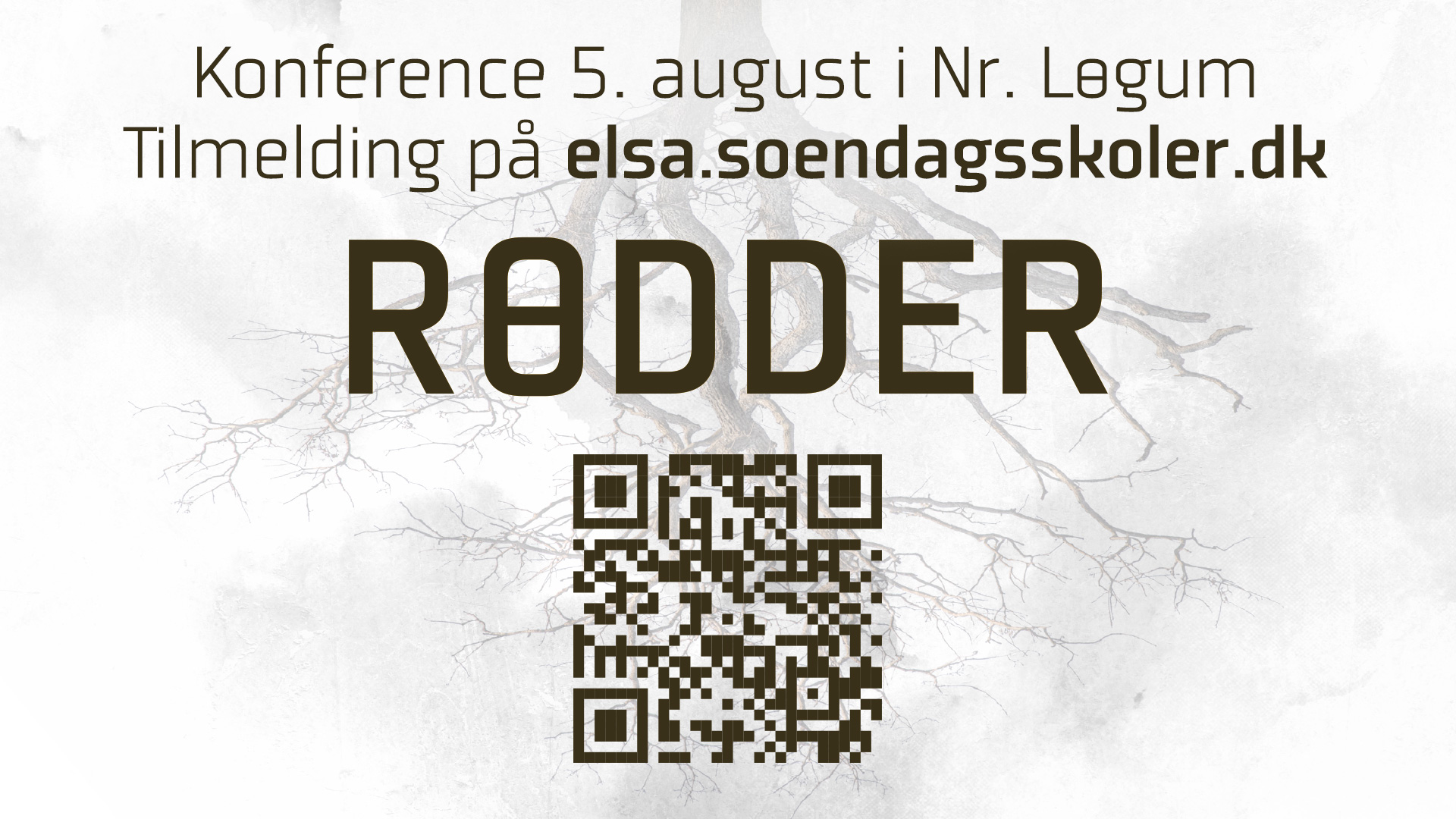 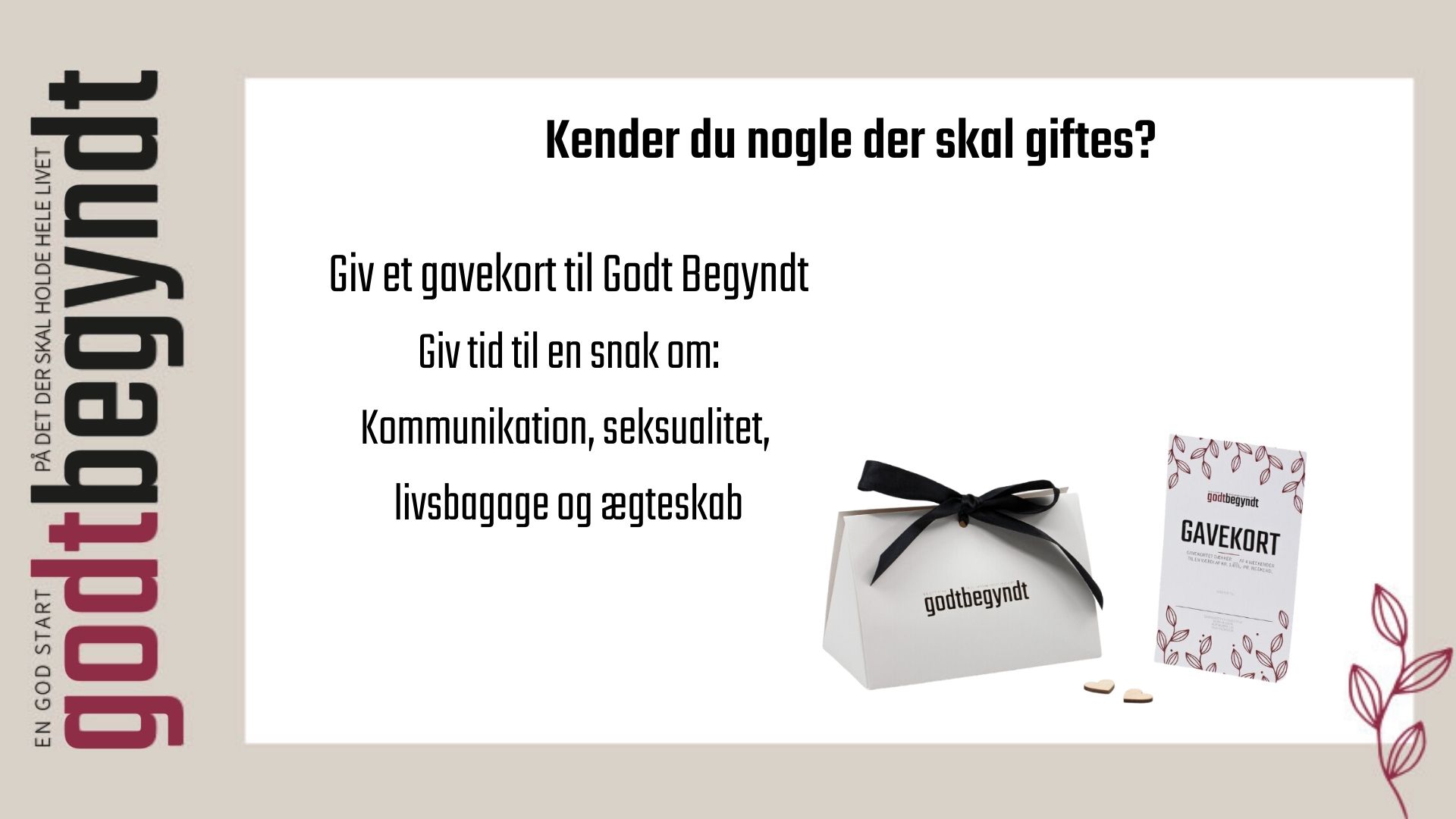 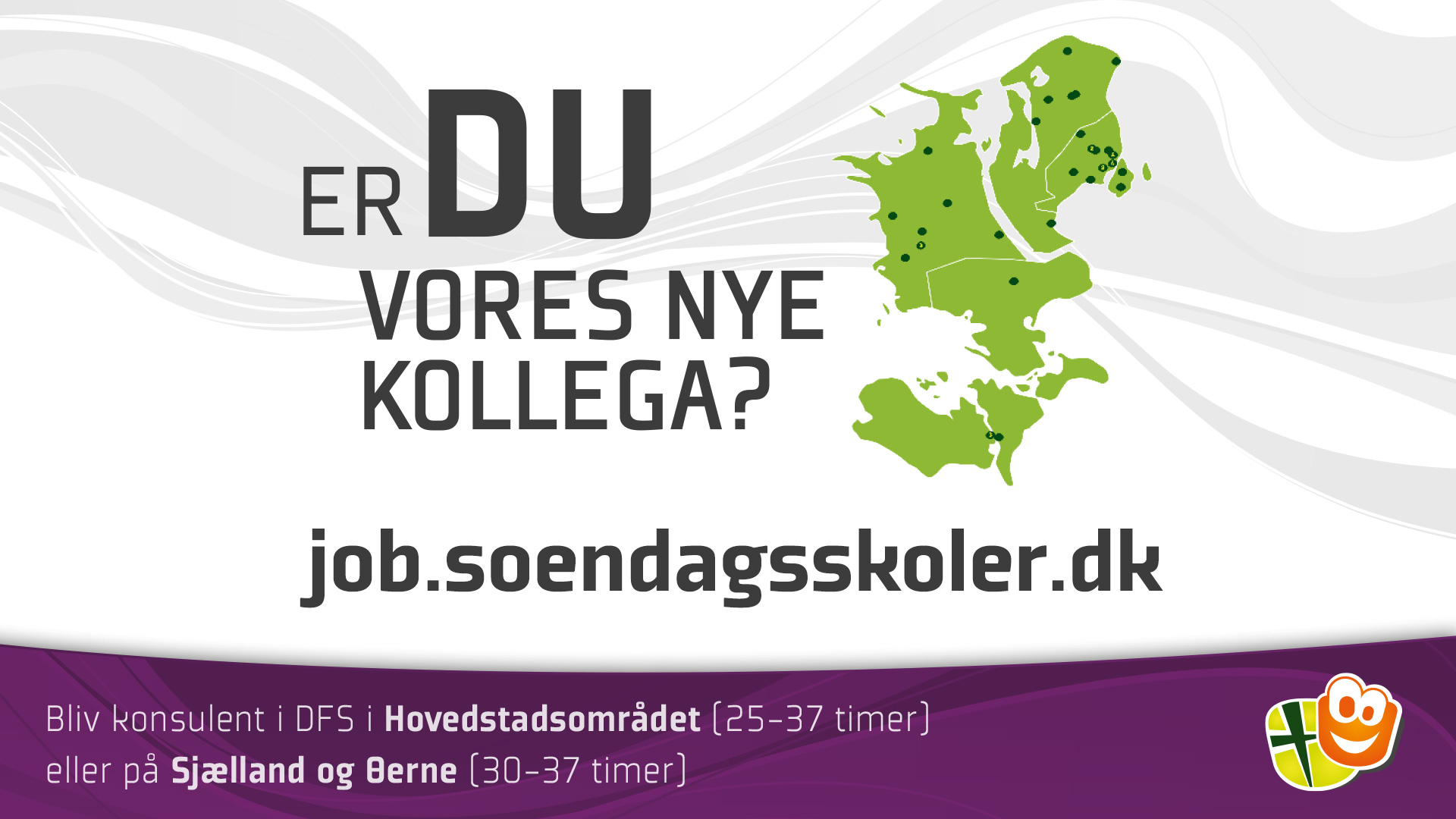 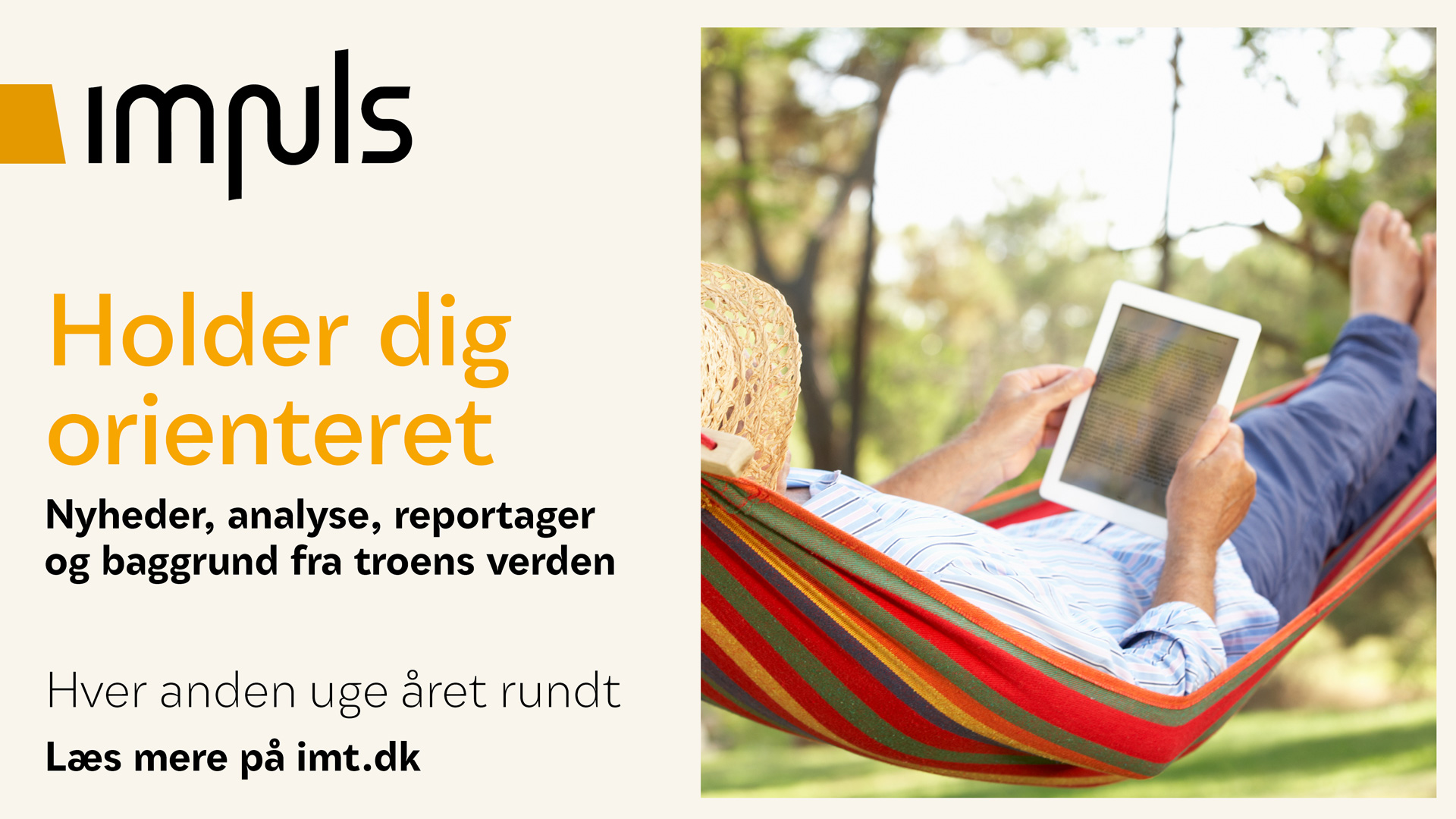 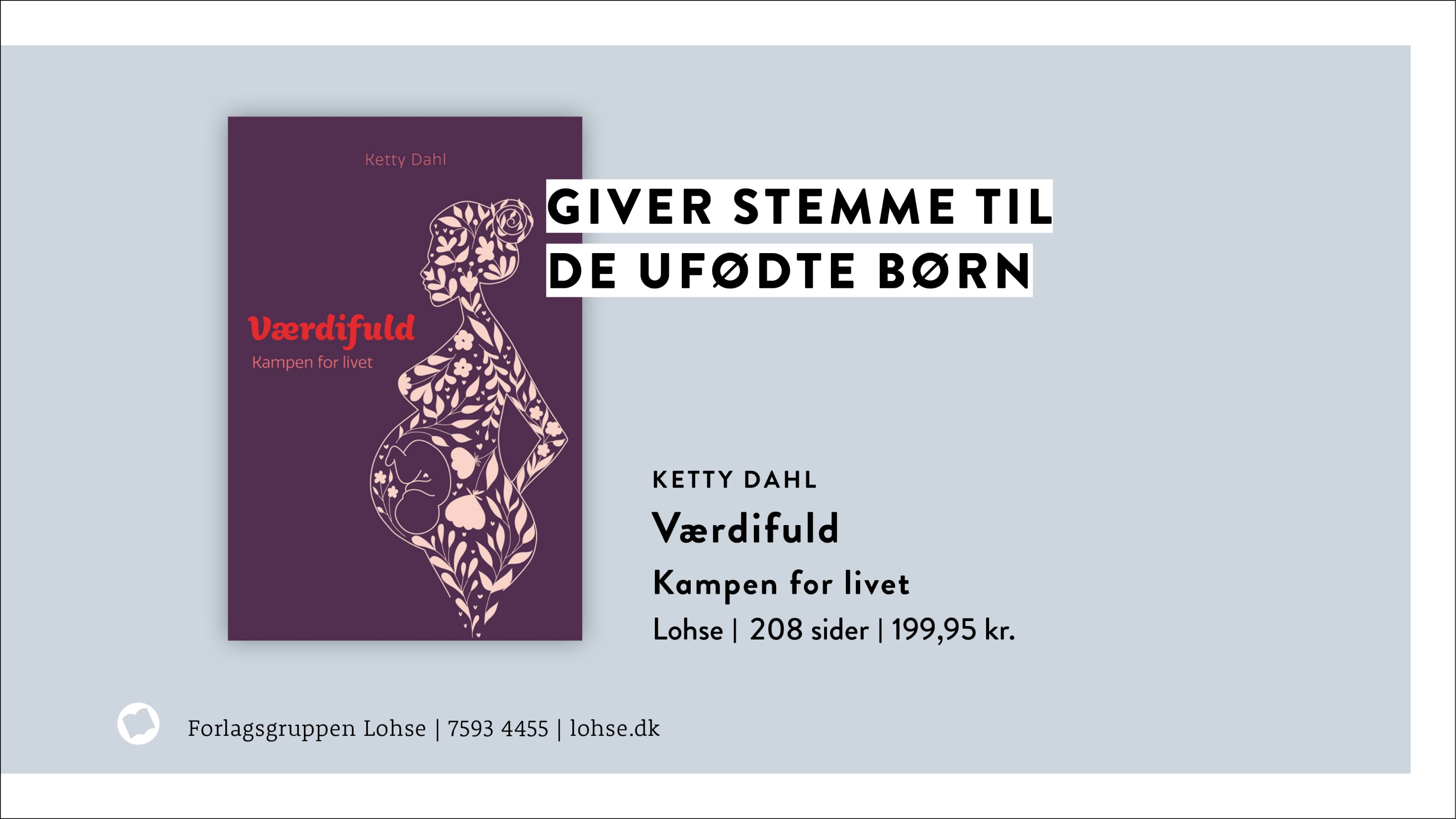 Din årsgave
- dit bidrag til mission i tiden
Vi står sammen om at være i mission i tiden for at 
lede til Jesus og leve i Ham.

Derfor er dit bidrag til Årsgaven 2023 værdifuldt.
MobilePay 12912
aarsgave.indremission.dk
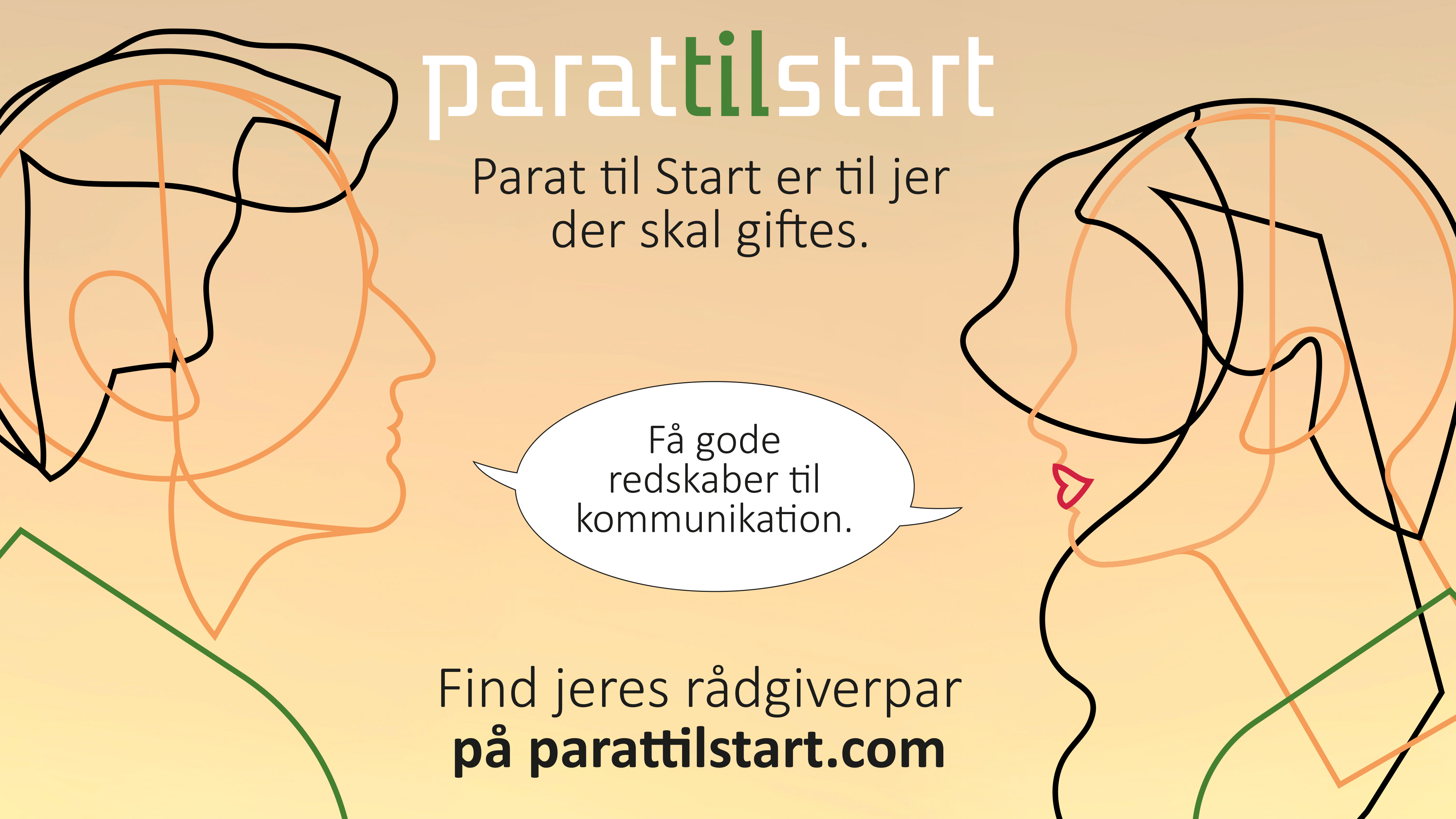 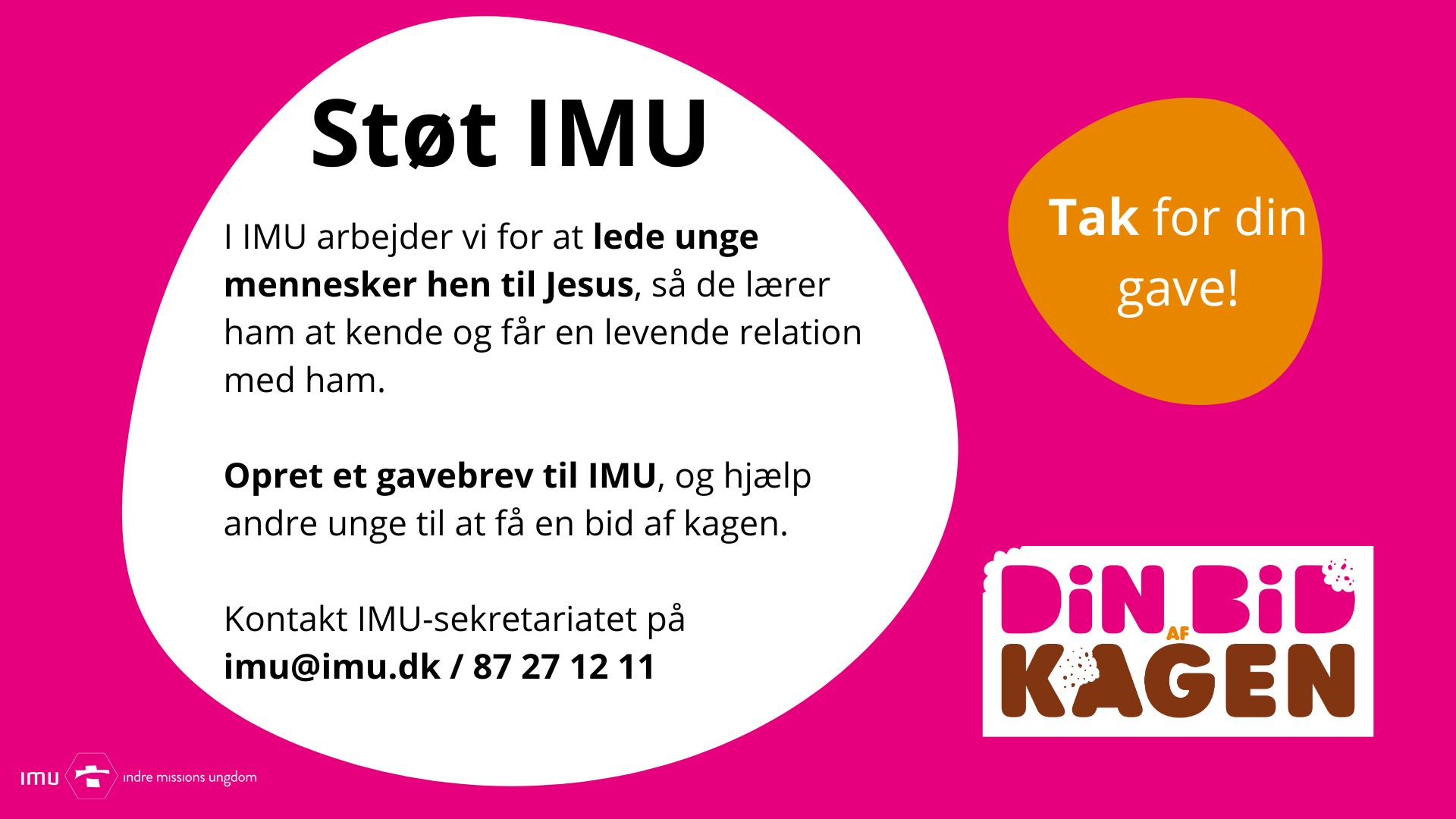